Como RouterOS mudou o dia a dia e rede de um ISP/WISP no Brasil
Apresentação e Considerações
Magdiel da Costa Santos
Bel. Ciências da Computação e Pós Graduado em Redes.
Provimento de Acesso desde 1995
RouterOS desde 2002
Trainer Mikrotik 2008
Presidente da Rede Global Info
Forum Brasil Conectado - PNBL
A Criação!
...”No principio Deus criou os Céus e a Terra...” 
...”Porém em Janeiro de 2000 o Thiago Lacerda anunciou o surgimento do IG...domingo....intervalo do “Faustão”.
E no Sétimo foi criado o ROUTEROS !!!!
Voltando à Dezembro 1999
Aproximadamente 2.000 ISP’s por todo o Brasil
95% da receita baseada em acesso, Dial Up.
Apenas 3 IPS’s com conteúdo.
40% modens analógicos
PR4000 opção mais barata no Brasil
Alpha teste do PR4000 (US$ 10.K p/ 60 modens)
Situação única e Caótica
Nenhum outro mercado passou por isso
Desespero generalizado
Reunião ABRANET
Milhares de cancelamentos por dia
Operação ilegal 
Dezenas de IPS’s fechados em 3 meses
Começo da cultura “Banda Larga”
Tecnologia estagnada até hoje
Novas frentes de negócios
Já havíamos iniciado estudos para links wireless
Cenário ruim, fazíamos apenas um PtP sem nenhum controle(1.2M – 250K)
Diante das dificuldades começa busca por novas tecnologias
Reunião em MIAMI com Eng. LUCENT
Final de 2001, primeiros contatos com um SO totalmente desconhecido, Mikrotik
Cesta Básica
Controles
Oferta de Banda
Gerenciamento
Confiabilidade
Escalabilidade
Independência em última milha
Divisor de Águas
2002 RouterOS com Teletronics
Firewall
Webproxy em CF
Controle de usuários
PPOE
2003 primeiras Routerboards
Repetidoras, sonho alcançado!!
Hardware e Software, junção perfeita
Inicio de novos tempos
Provedor começa mudar completamente sua rede
Saem de cena equipamentos sem recursos vitais tais como capacidade de roteamento
Quem não usou um AP 1000 que atire a primeira pedra!!
Novos processadores, MINI pci’s
Mudanças Radicais
O RouterOS começa mudar realmente as redes e claro à vida dos ISP/WISP
Novas funções começam a fazer parte de nosso vocabulário
Mitos são derrubados, 
Firewall
VPN
QoS
Exemplo Prático
Balanceamento entre Links de Saída
Sonho de consumo
Equipamentos de alto custo
Temos isso em operação em todo o Brasil
Facilidade e rapidez
Vamos ver....
MÚLTIPLOS GATEWAYS
LINK1 – 10.1.1.10/24
LINK2 – 10.2.2.10/24
RouterOS
LAN: 192.168.1.1
MÚLTIPLOS GATEWAYS
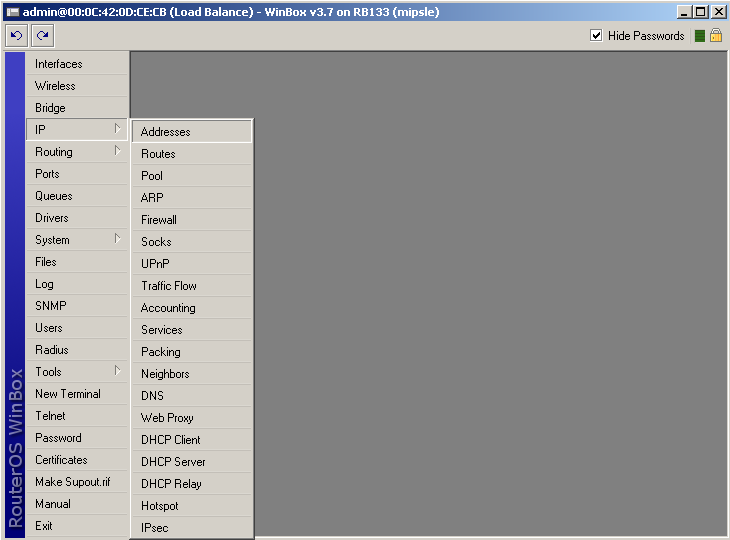 MÚLTIPLOS GATEWAYS
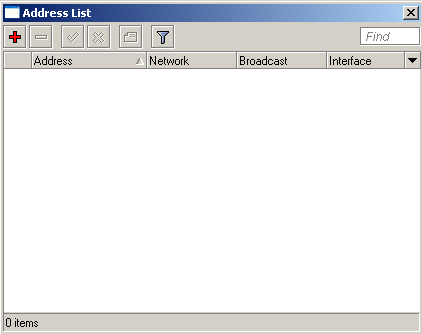 MÚLTIPLOS GATEWAYS
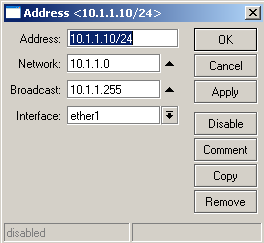 MÚLTIPLOS GATEWAYS
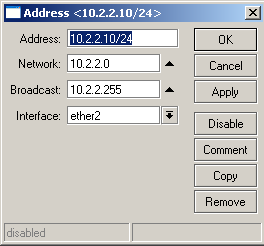 MÚLTIPLOS GATEWAYS
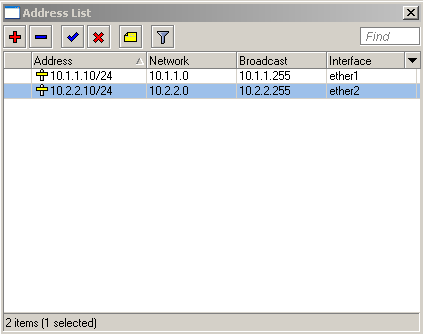 FAILOVER
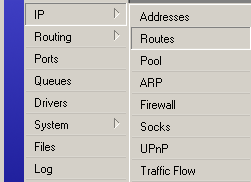 FAILOVER
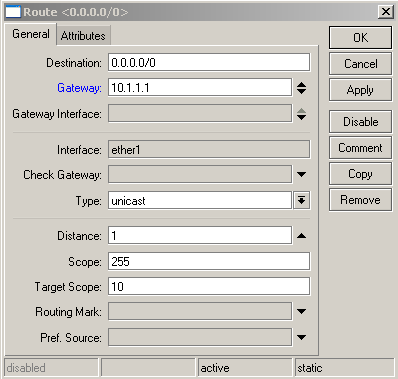 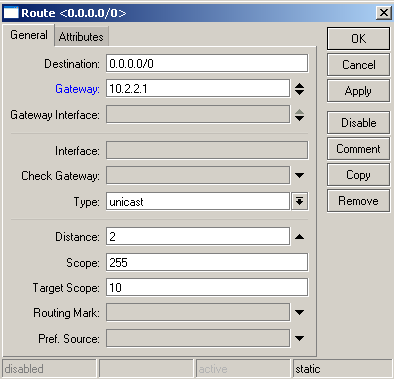 FAILOVER
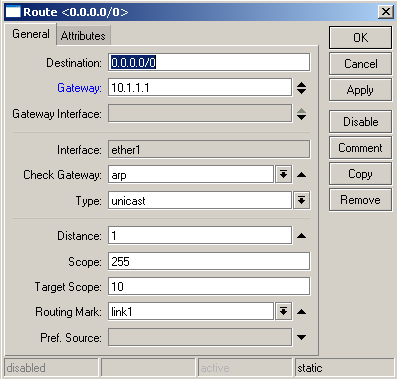 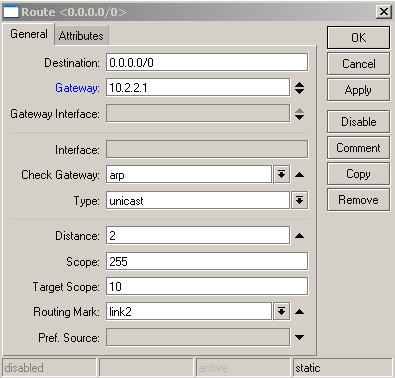 FAILOVER
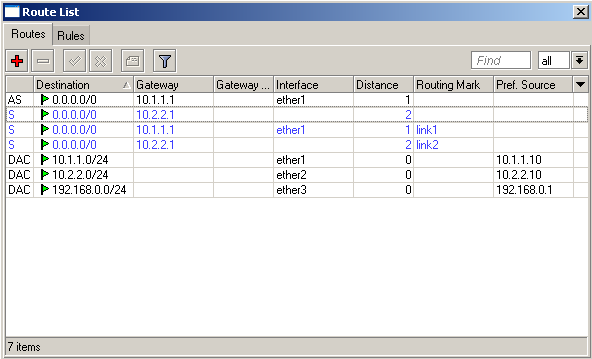 DIRECIONAMENTO DE APLICAÇÕES
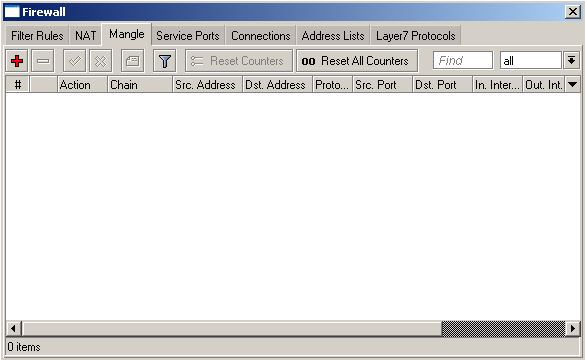 DIRECIONAMENTO DE APLICAÇÕES
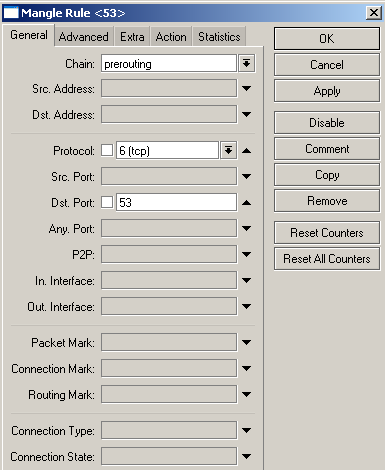 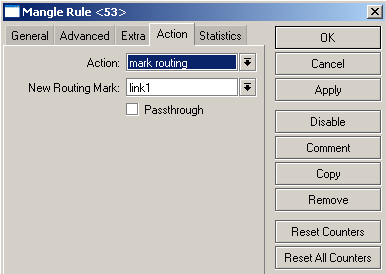 DNS saindo pelo LINK1
DIRECIONAMENTO DE APLICAÇÕES
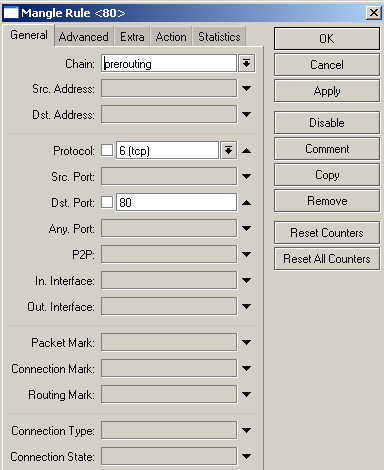 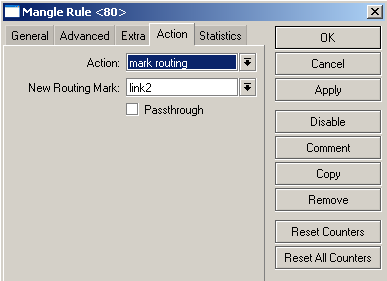 WWW saindo pelo LINK2
DIRECIONAMENTO DE APLICAÇÕES
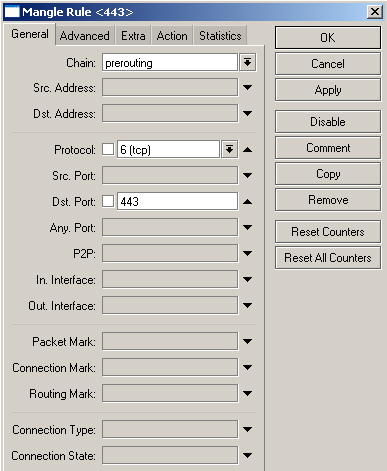 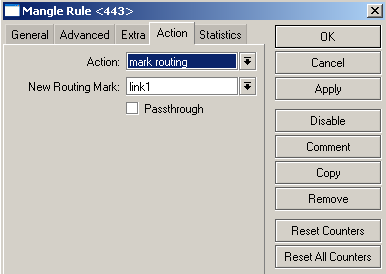 HTTPS saindo pelo LINK1
DIRECIONAMENTO DE APLICAÇÕES
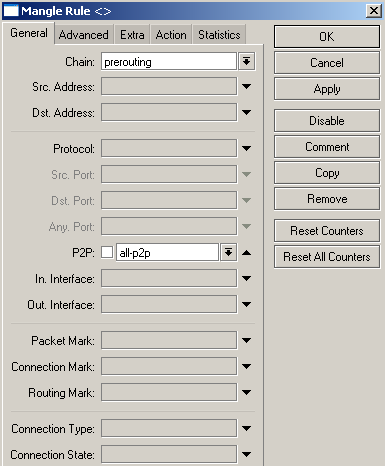 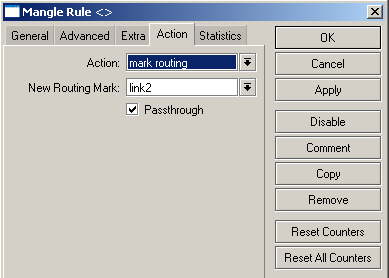 P2P saindo pelo LINK2
Novas Oportunidades
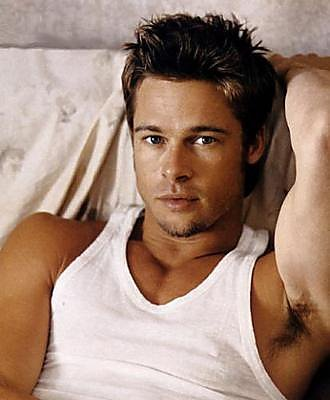 PNBL
ISP/WISP, começam a mudar de imagem =
Conclusão!
RouterOS realmente mudou completamente a rede e a vida de um ISP/WISP
Temos qualidade, controles, capacidade de crescimento
Futures em nível avançado, BGP, MPLS
ASN+IPV6 CGI.br
Independencia
Perguntas ???
Obrigado!! mag@fs.com.brwww.twitter.com/mikrotikbrasil